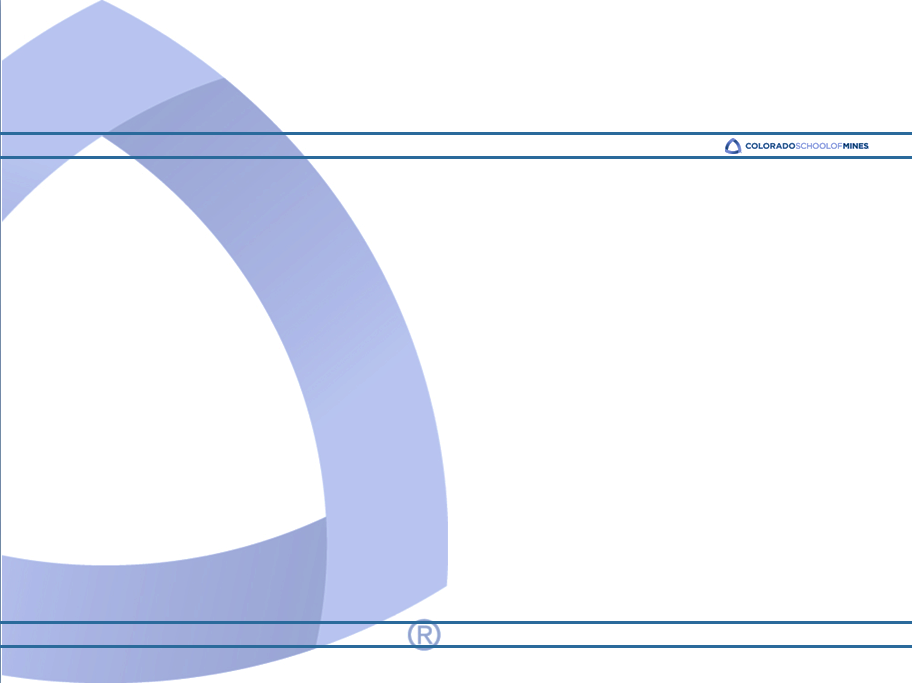 Presentation at AIMS
Willy Hereman

Department of Applied Mathematics and Statistics
Colorado School of Mines
Golden, CO 80401
USA

Tuesday, April 22, 2014, 16:10
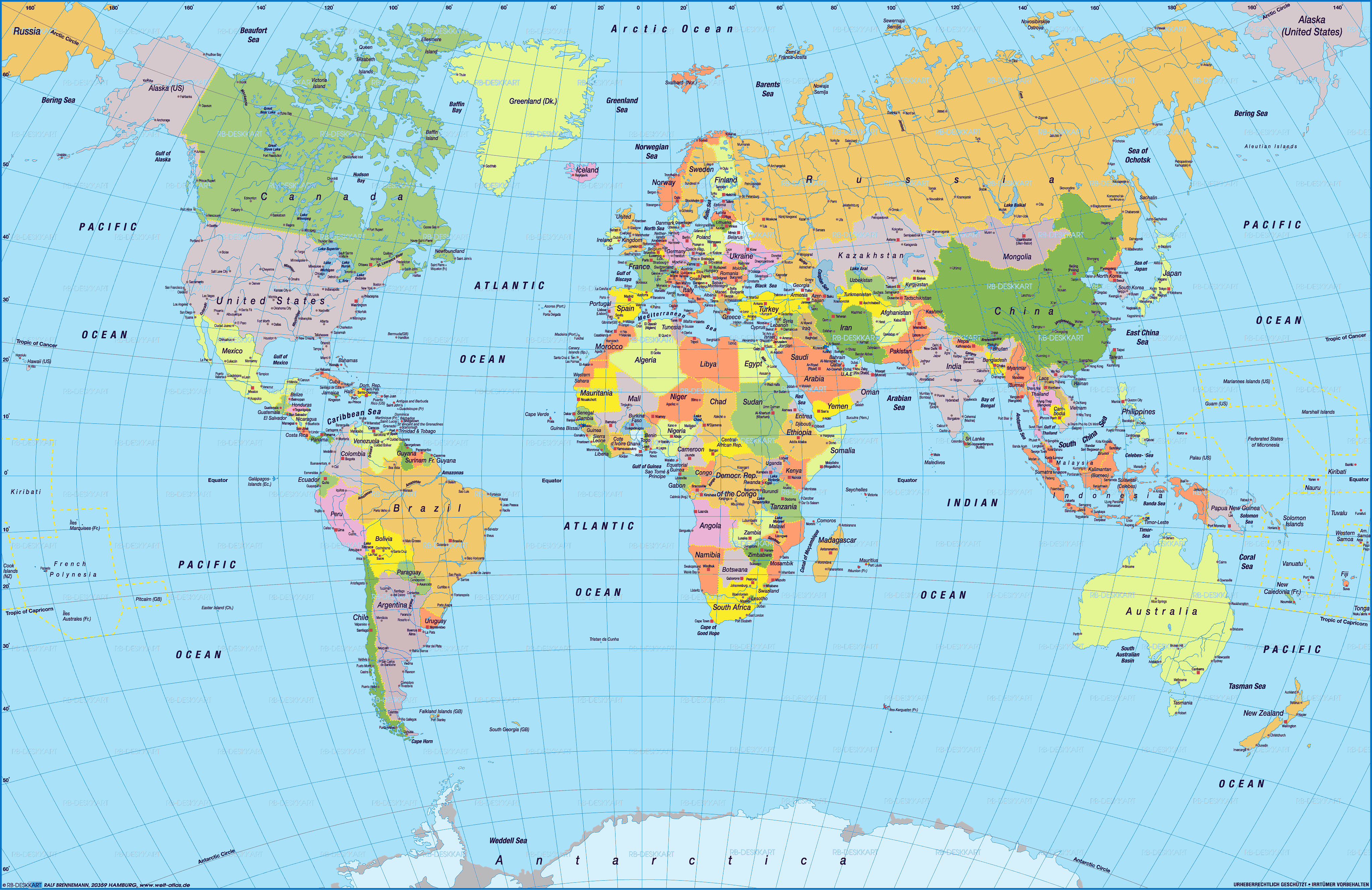 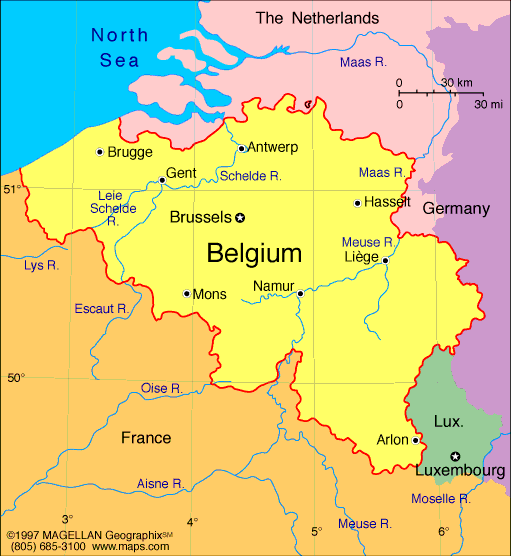 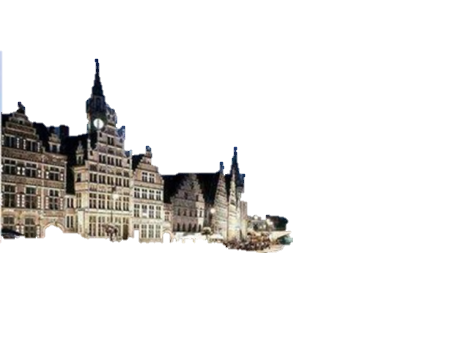 University of Ghent, Belgium
Postdoctoral Researcher, Institute for Theoretical Mechanics             1982-86                                             
PhD   Applied Mathematics          1982
     Thesis:  Acousto-optics
      Advisor (mentor):  Robert Mertens
Teaching Diploma                           1976
MS    Applied Mathematics          1976
     Thesis:  Dynamical systems
BS   Mathematics                            1974
Taught courses in Theoretical Mechanics
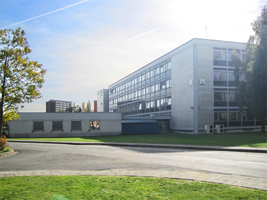 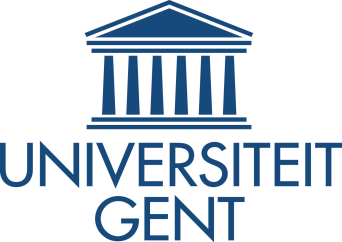 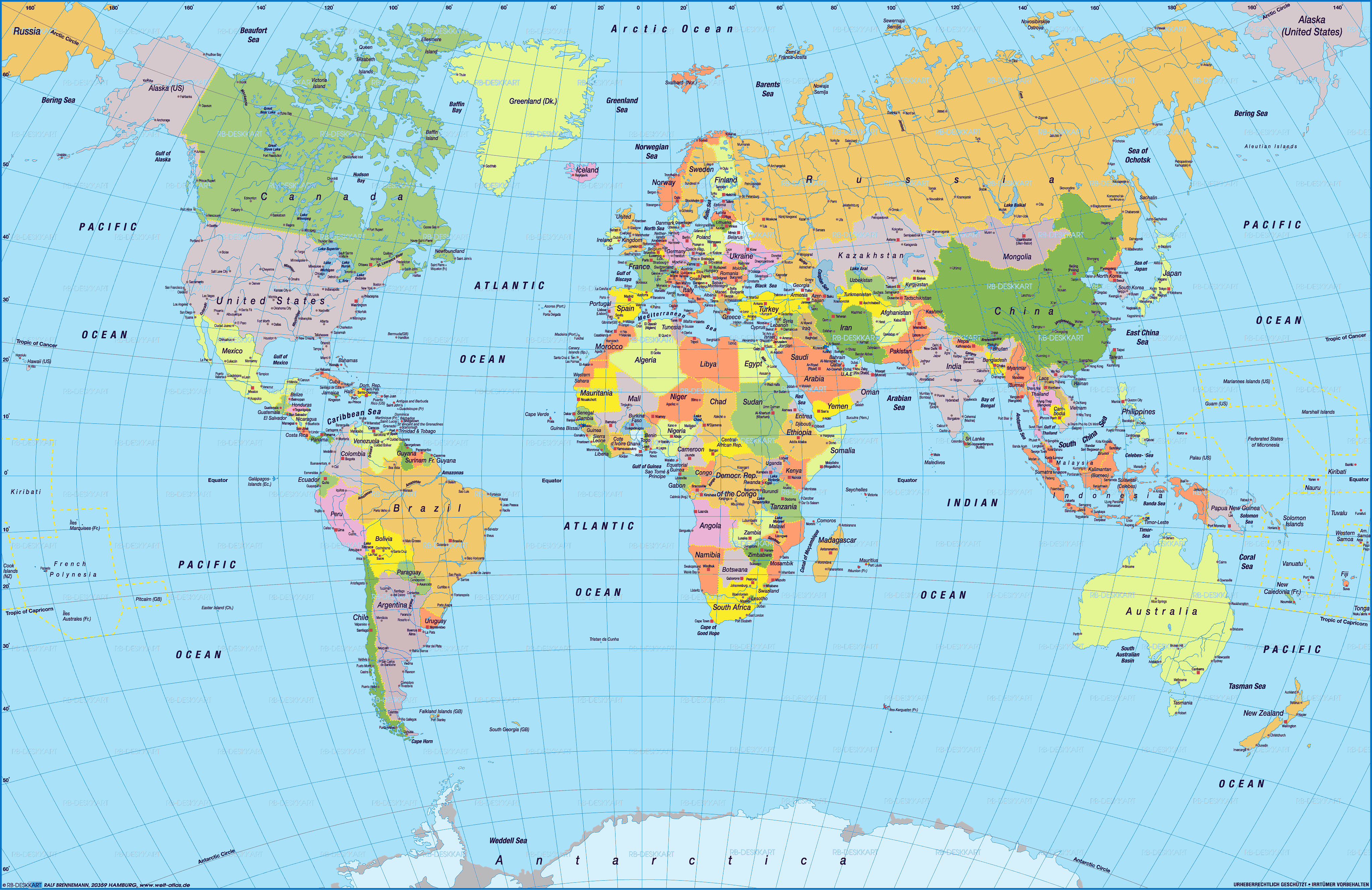 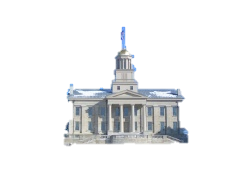 The University of Iowa
Visiting Scholar with 
NATO Research Fellowships 

Department of Electrical and Computer Engineering 1983–84 and 1985-86
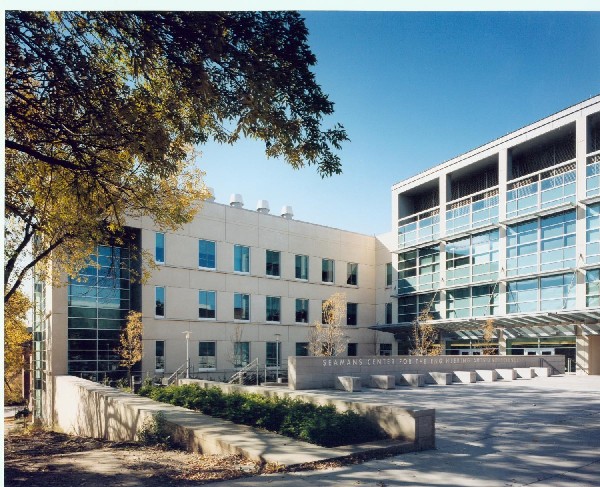 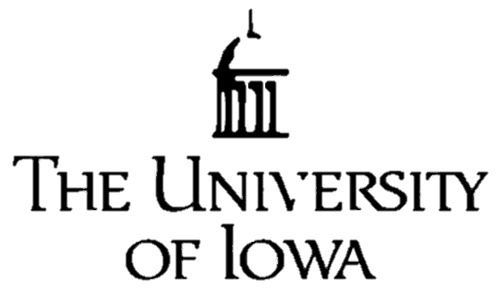 At The University of Iowa
Worked in acousto-optics laboratory of Adrian Korpel (great mentor)
Research in linear and nonlinear waves
Developed a direct method to solve nonlinear PDEs (soliton theory)
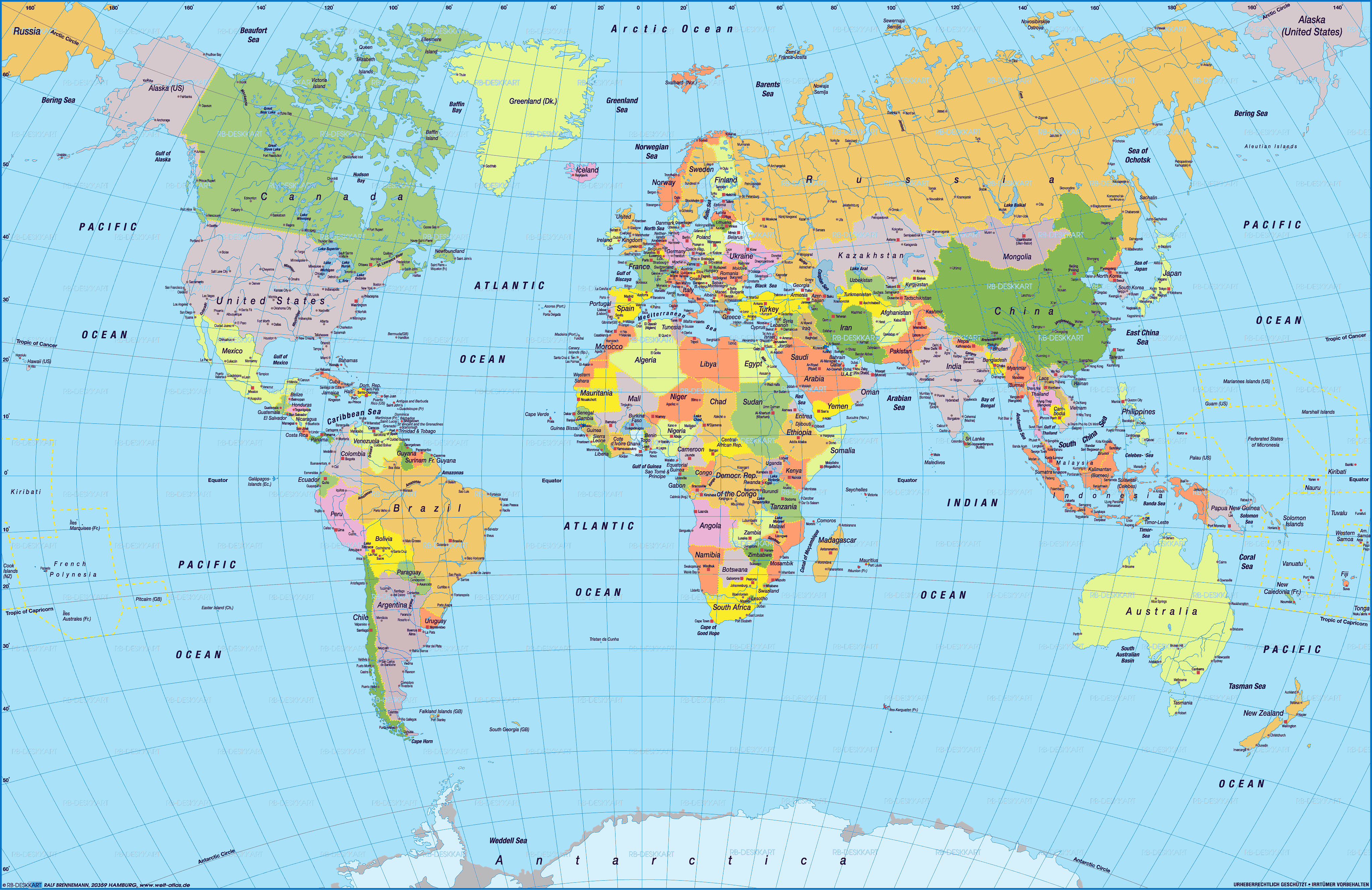 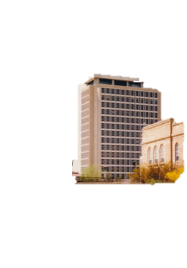 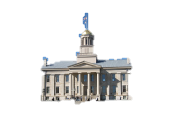 University of Wisconsin-Madison
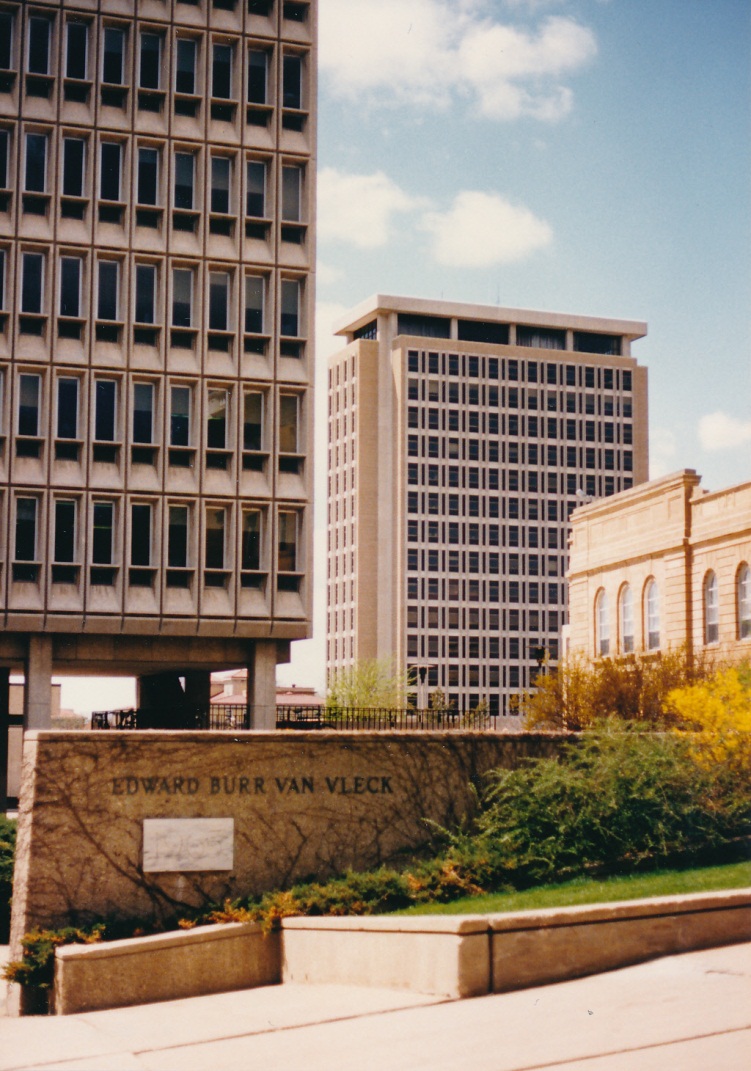 Van Vleck Visiting Assistant Professor 

Department of Mathematics 
1986-89
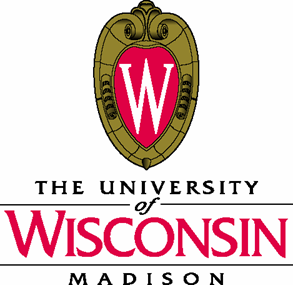 University of Wisconsin-Madison
Visiting Scholar  
Center for the Mathematical Sciences 
1986-89

Modeling Information Processing And Control group of  David Russell (great mentor)
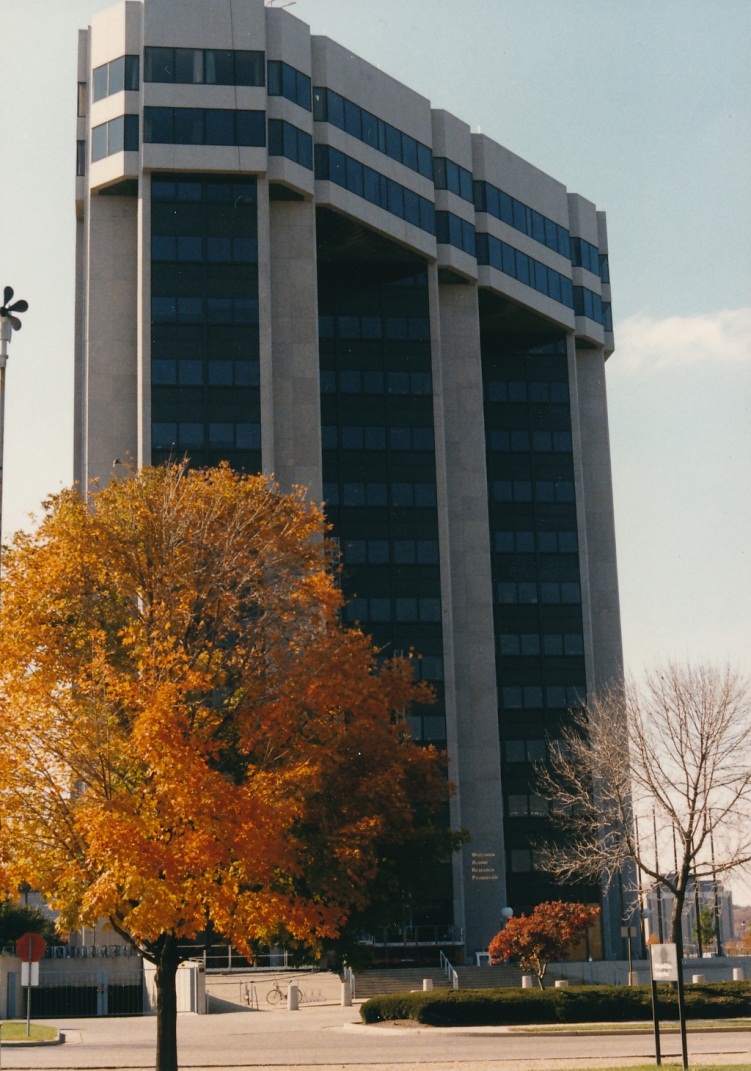 At UW-Madison
Started using symbolic software (Macsyma) 
Wrote code for integrability testing of nonlinear differential equations (Painlevé test)
Research on nonlinear wave phenomena
Lie symmetries (CRM, Montréal) 
Taught linear and nonlinear waves , calculus of variations and control theory 
Taught differential equations and linear algebra
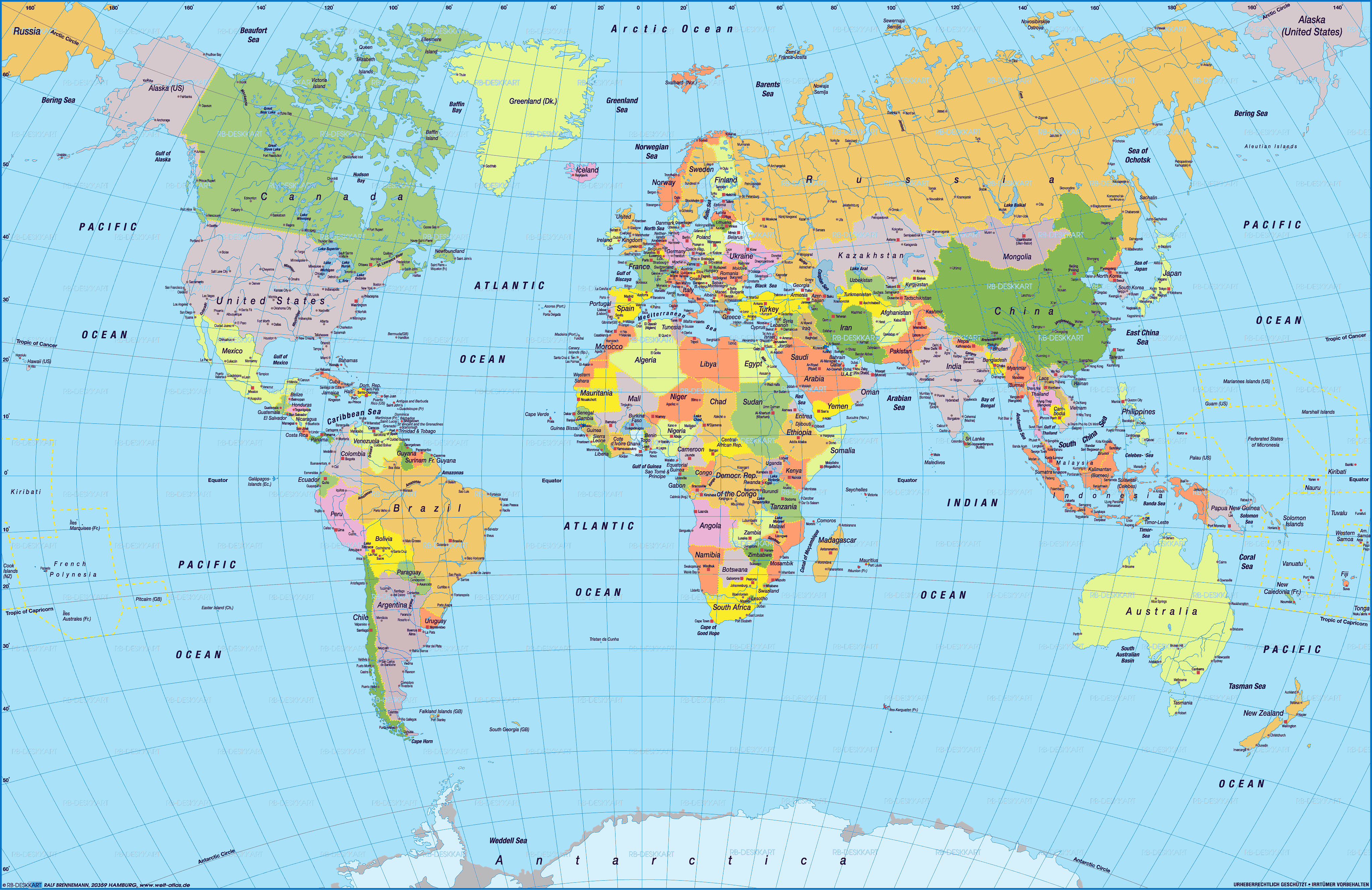 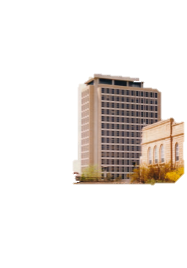 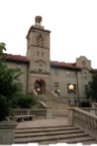 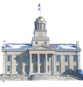 Colorado School of Mines
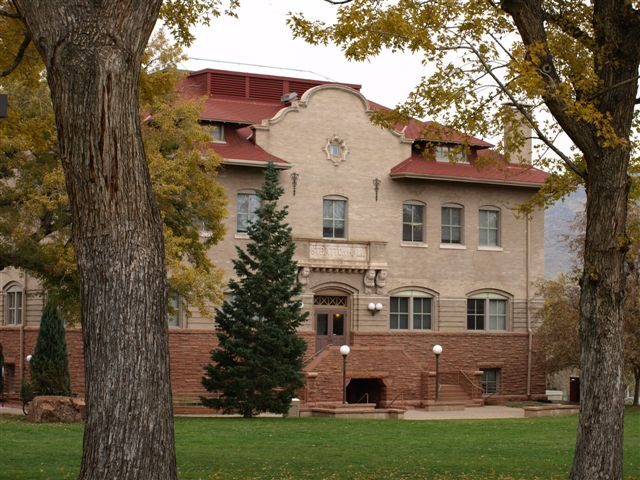 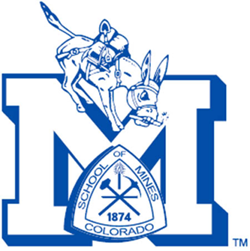 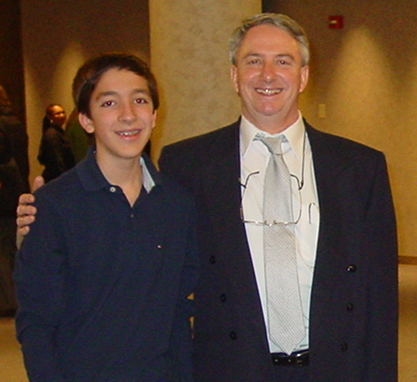 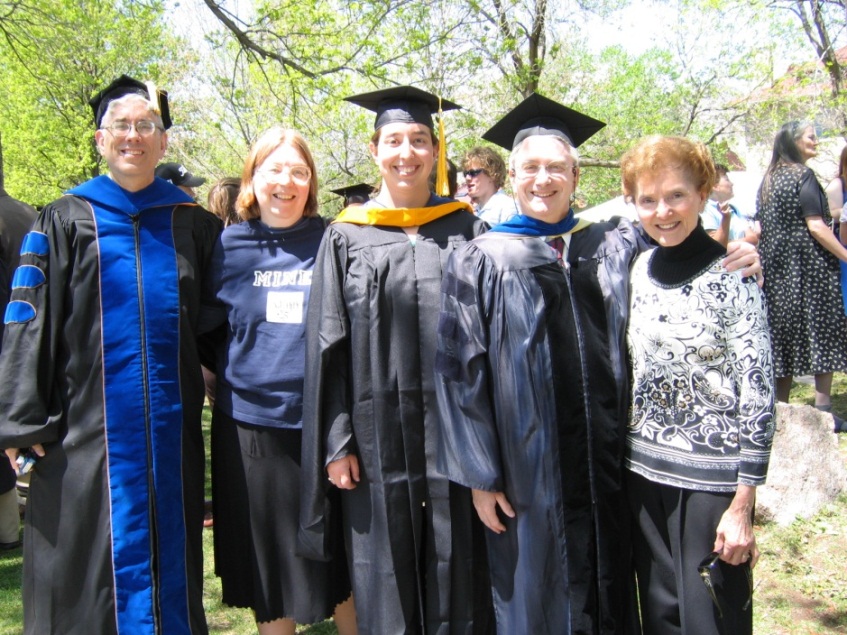 Colorado School of Mines
Head Appl. Maths & Stats  August 2012- present
Interim Head of AMS     August 2011-August 2012
Professor                          1998-present
Tenured                            1995
Associate Professor        1989-1998
At the Colorado School of Mines
Taught 22 different courses (I enjoy teaching!)
Specialty courses: wavelets, nonlinear waves, modeling with symbolic software (Mathematica) 
3 PhD students (academics in Irbid, Jordan, Ankara, Turkey, and Chadron, Nebraska)
8 Master students
Currently:  1 PhD 
42 Research Experiences for Undergraduate (REU) students  (20% female)
At the Colorado School of Mines
Scattering of waves from rough surfaces
Theory and applications of wavelets 
Integrability and exact solutions of nonlinear PDEs
Symmetries and conservation laws
Best known for my Mathematica codes for nonlinear differential and lattices equations
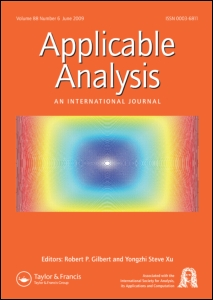 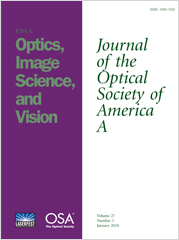 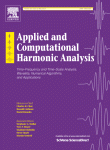 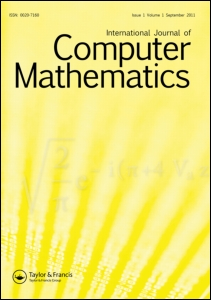 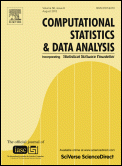 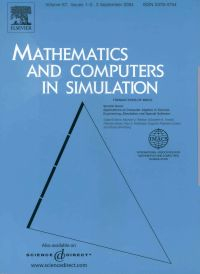 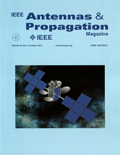 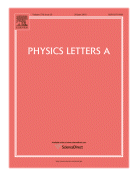 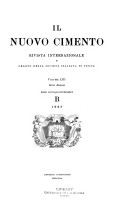 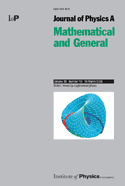 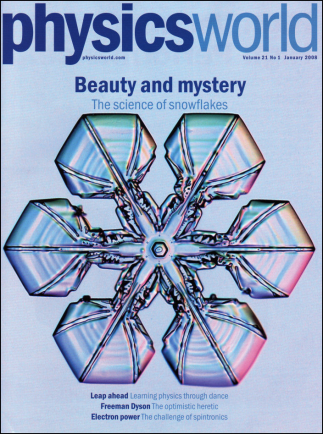 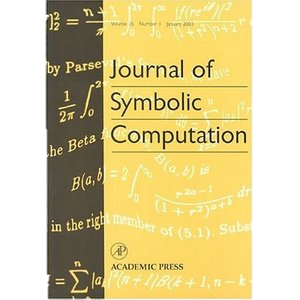 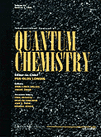 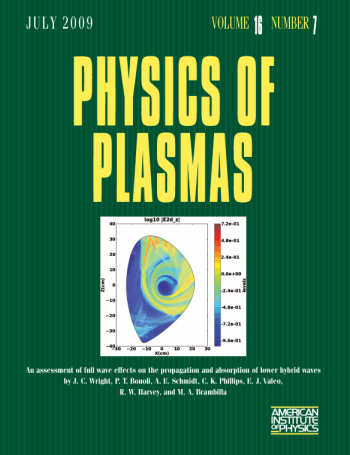 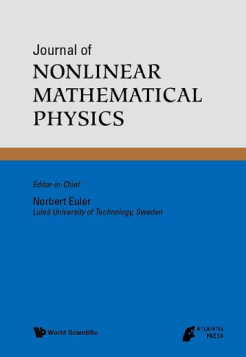 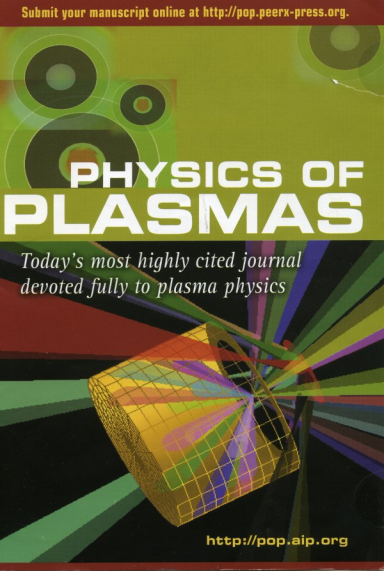 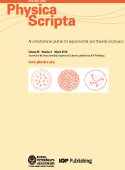 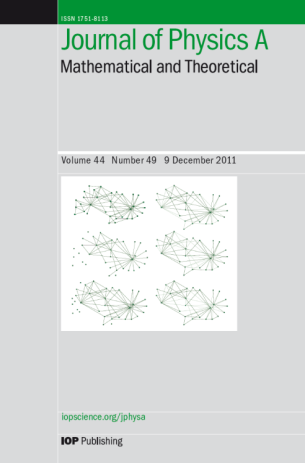 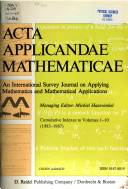 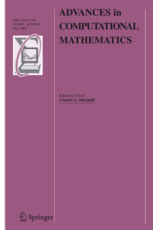 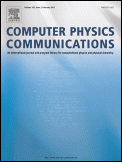 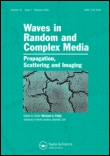 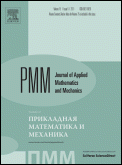 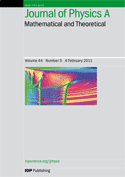 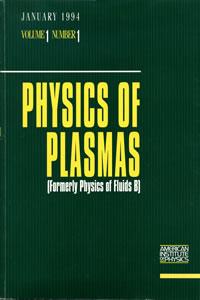 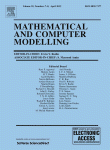 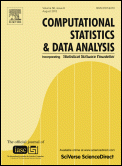 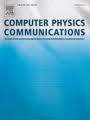 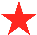 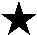 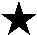 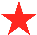 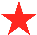 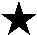 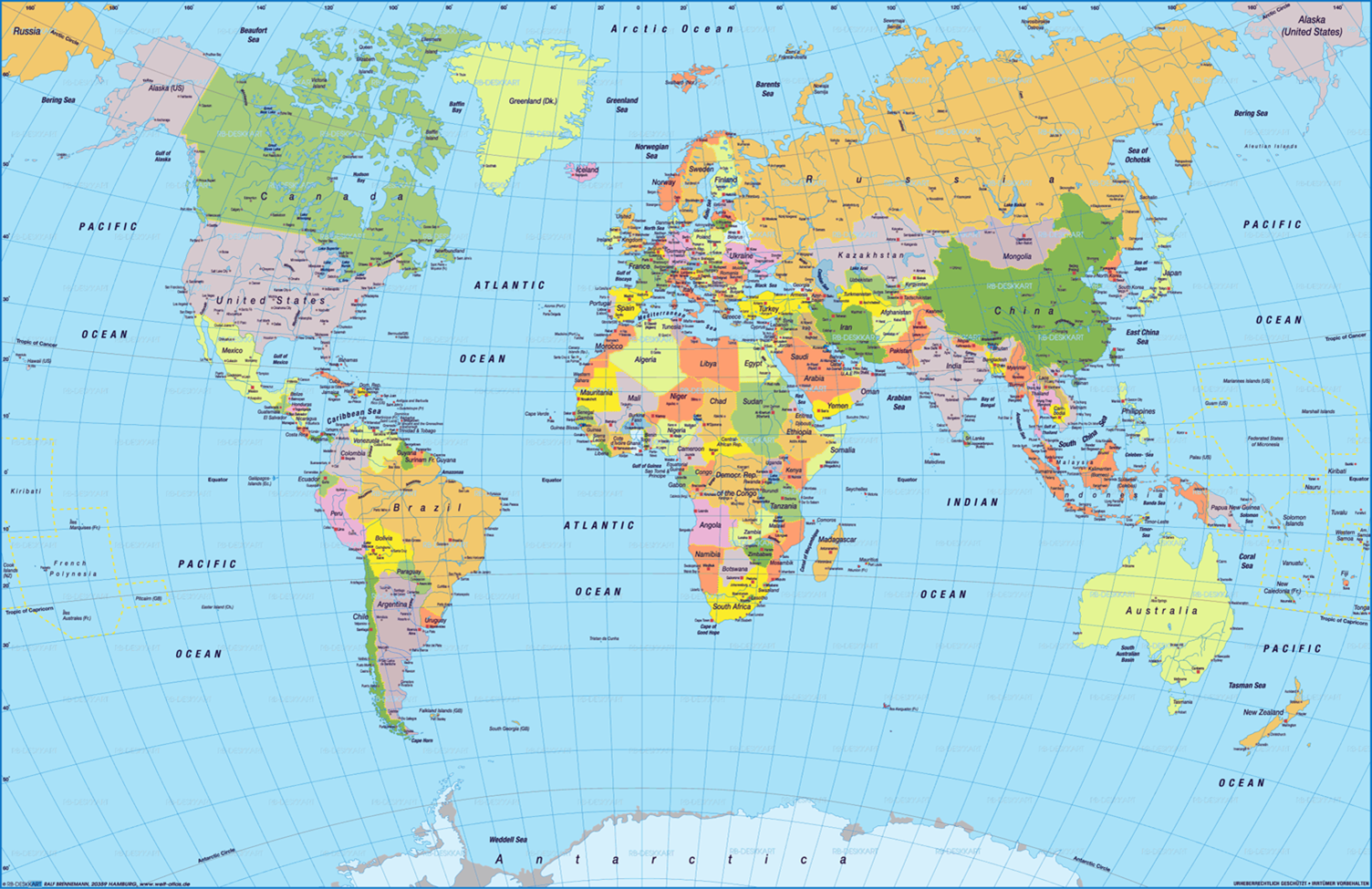 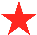 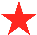 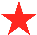 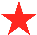 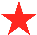 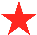 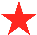 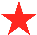 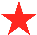 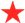 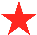 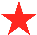 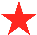 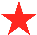 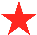 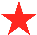 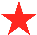 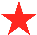 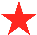 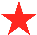 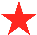 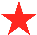 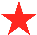 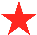 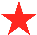 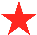 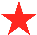 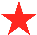 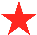 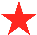 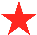 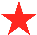 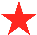 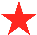 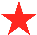 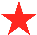 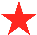 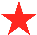 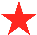 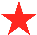 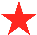 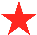 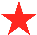 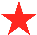 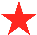 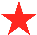 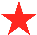 [Speaker Notes: beginning]
Course at AIMS Feb-March 2008
Nonlinear Dynamical Systems with Applications to Mathematical Biology
Willy Hereman and Kesh Govinder (Univ. KwaZulu-Natal, Durban)
Research Focus
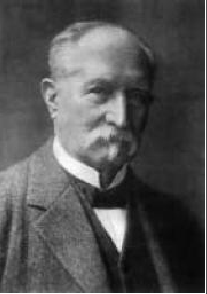 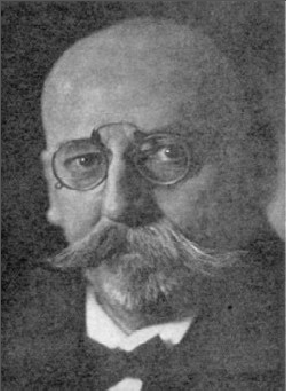 Diederik Korteweg
(1848-1941)
Gustav de Vries
(1866-1934)
Research Focus
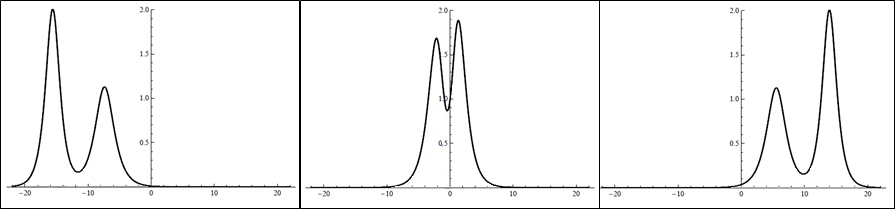 Interacting solitons
Research Focus
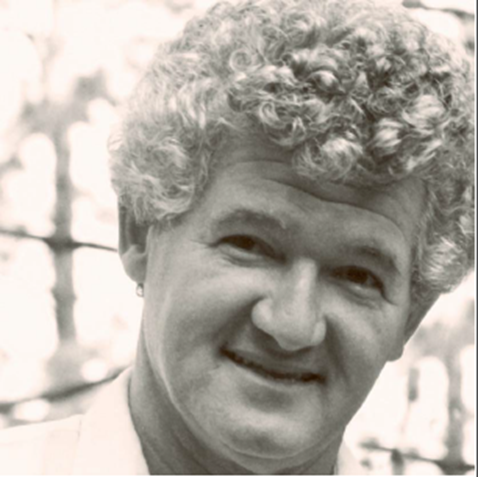 Complete integrability 
Continuous to discrete equations
3D conservation laws
Exact solutions to nonlinear PDEs
Symmetries & recursion operators
Homotopy operators
Lax pairs
Development of symbolic software
Peter Lax
(1926-)
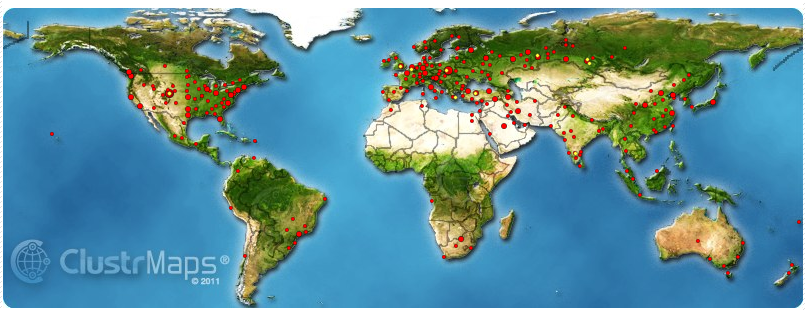 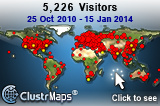 http://inside.mines.edu/~whereman
whereman@mines.edu
Papers, presentations, software, ….